„Zero tolerancji dla mowy nienawiści w życiu realnym i w sieci”
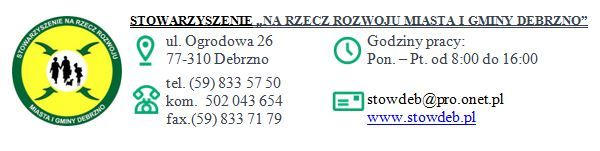 Odnosi się do grup ludzi, które są uważane za „inne”, ze względu na swoją tożsamość i dlatego są mniejszością w danym społeczeństwie. 
Formami mowy nienawiści jest np. nienawiść rasowa, ksenofobia, antysemityzm, homofobia oraz inne formy bazujące na nietolerancji.
To nietolerancja wyrażająca się w agresywnych zachowaniach, dyskryminacji i wrogość wobec mniejszości
To nie tylko język mówiony czy pisany, ale też rysowany, filmowany, zachowania i gesty.
To nie tylko wulgaryzmy, ale też „niby- żarty”, „ niby dobre rady”, „niby- badania”. 
Najczęściej osoby mierzące się z mowa nienawiści nie są w stanie się zmienić, lub zmiana ta nie była by zgodna z nimi. Osoba taka jest taka jaką się urodziła lub taką jak została wychowana, a mowa nienawiści skierowana jest do nich przez to jakimi są jako ludzie, a nie przez ich działania czy zachowania. 
Przyczyną mowy nienawiści najczęściej są negatywne uprzedzenia i stereotypy przekazywane przez społeczeństwo, media lub ważne osoby. 
Mowa nienawiści czasami przybiera bardzo agresywną formę nawoływania i podżegania do przemocy.
MOWA NIENAWIŚCI
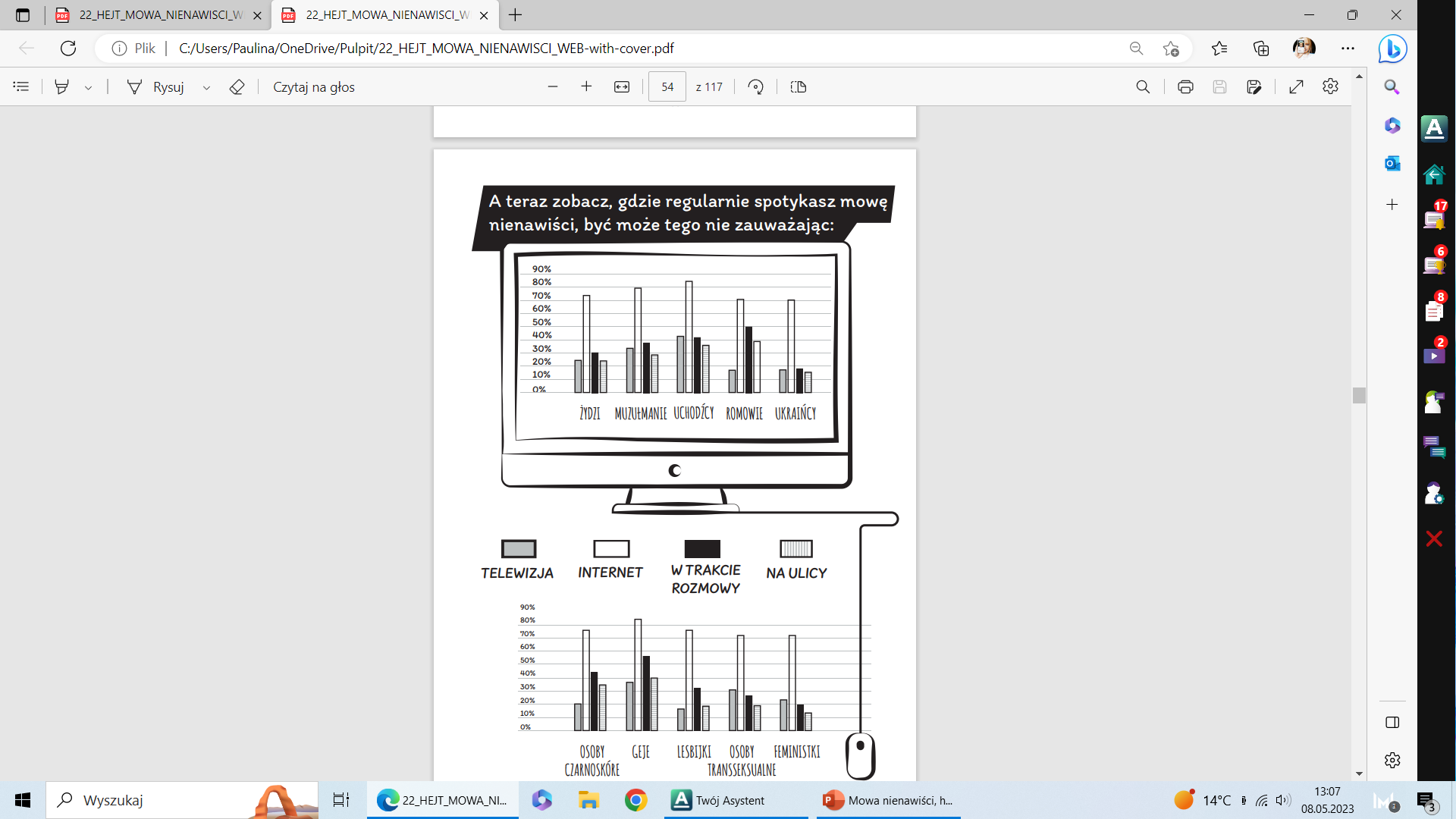 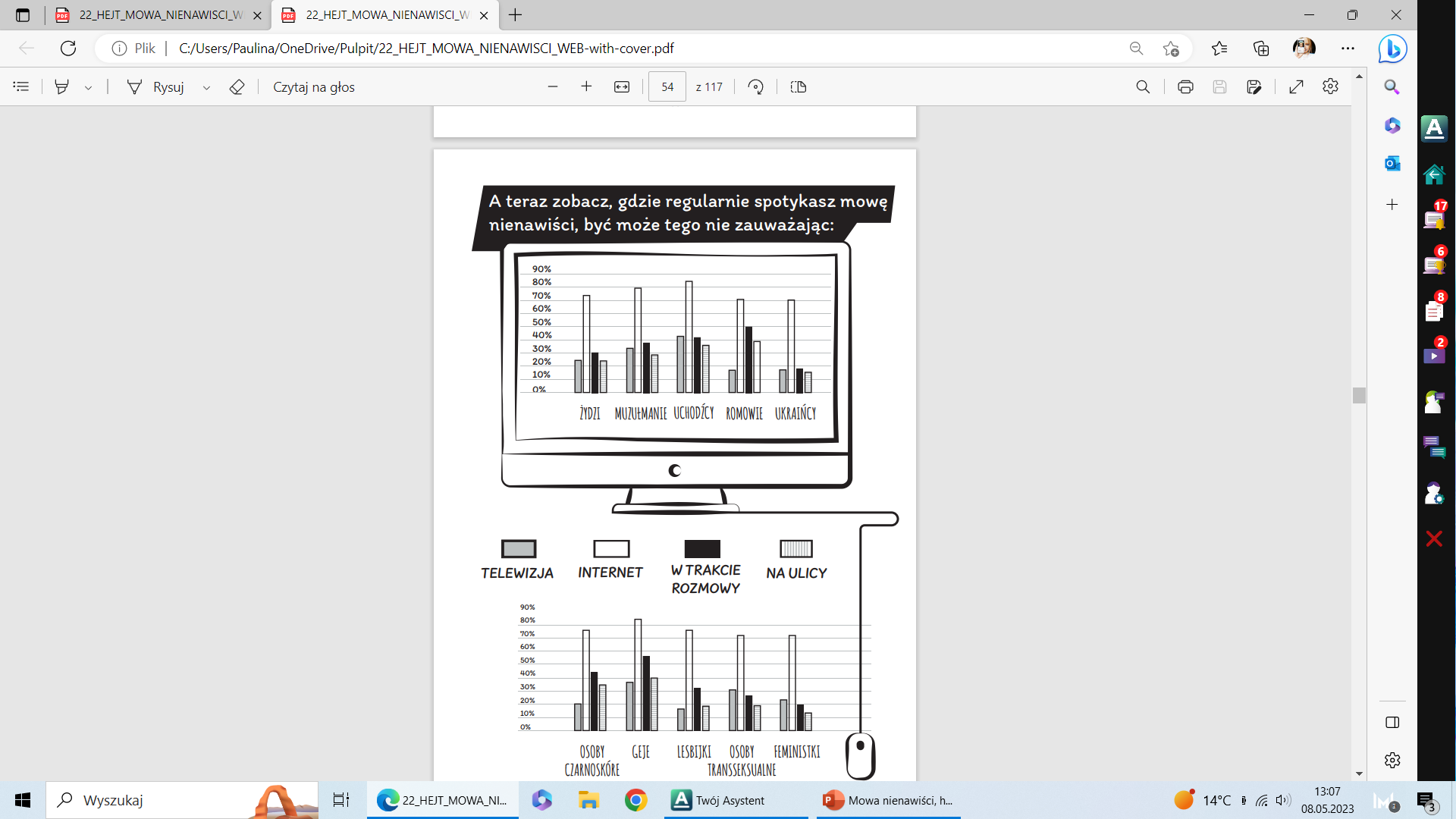 Hejtowanie czyli obrażanie, znieważanie czy wyzywanie innych osób w sieci. 
Widoczne jest m.in. w serwisach społecznościowych, w komentarzach pod artykułami, w serwisach gromadzących memy oraz w komentarzach pod filmami i zdjęciami. 
Często młodzi ludzie bywają zarówno ofiarami, jak i świadkami oraz twórcami takich treści. 
Agresja werbalna, szczególnie odnosząca się do wyglądu czy zachowań młodych ludzi, potrafi być dla nich bardzo dotkliwym doświadczeniem, powodującym wysoki poziom negatywnych emocji jak wstyd, strach, poczucie braku akceptacji. ​
Znaczący jest także wpływ hejtu na jego świadków. Młodzi ludzie poniekąd oswajają się z agresją, zaczynają ją akceptować i traktować jako oczywisty element rzeczywistości, w której funkcjonują. Dodatkowo będąc świadkiem, nieraz nieświadomie zwiększają poczucie krzywdy ofiary, klikając „Lubię to!” czy udostępniając obraźliwe treści.​
W Internecie o wiele łatwiej jest obrażać innych, ponieważ nie możemy zobaczyć ich reakcji – nie widzimy, że swoim zachowaniem sprawiamy im przykrość. Internet daje również złudne poczucie anonimowości. W rezultacie piszemy rzeczy, których z reguły nie powiedzielibyśmy komuś twarzą w twarz.
HEJT
Mimo że w polskim prawie nie stworzono osobnej regulacji dotyczącej mowy nienawiści i zbrodni nienawiści, to oba te zjawiska są uznawane za niezgodne z istniejącym polskim prawem (przepisy Kodeksu karnego oraz Kodeksu cywilnego). 

Przestępstwem z nienawiści jest każde przestępstwo natury kryminalnej, wymierzone w ludzi i ich mienie, w wyniku którego ofiara lub inny cel przestępstwa, są dobierane ze względu na ich faktyczne bądź domniemane powiązanie, związek, przynależność, członkostwo lub udzielanie wsparcia grupie wyróżnianej na podstawie cech charakterystycznych wspólnych dla jej członków, takich jak faktyczna lub domniemana rasa, narodowość lub pochodzenie etniczne, język, kolor skóry, religia, płeć, wiek, niepełnosprawność fizyczna lub psychiczna, orientacja seksualna lub inne podobne cechy.
HEJT I MOWA NIENAWIŚCI SĄ KARALNE
Artykuł 190 Kodeksu Karnego – Groźba karalna
§ 1. Kto grozi innej osobie popełnieniem przestępstwa na jej szkodę lub szkodę osoby najbliższej, jeżeli groźba wzbudza w zagrożonym uzasadnioną obawę, że będzie spełniona, podlega grzywnie, karze ograniczenia wolności albo pozbawienia wolności do lat 2.§ 2. Ściganie następuje na wniosek pokrzywdzonego.

Artykuł 190a Kodeksu Karnego – Stalking
§ 1. Kto przez uporczywe nękanie innej osoby lub osoby jej najbliższej wzbudza u niej uzasadnione okolicznościami poczucie zagrożenia, poniżenia lub udręczenia lub istotnie narusza jej prywatność, podlega karze pozbawienia wolności od 6 miesięcy do lat 8.§ 2. Tej samej karze podlega, kto, podszywając się pod inną osobę, wykorzystuje jej wizerunek, inne jej dane osobowe lub inne dane, za pomocą których jest ona publicznie identyfikowana, w celu wyrządzenia jej szkody majątkowej lub osobistej.§ 3. Jeżeli następstwem czynu określonego w § 1 lub 2 jest targnięcie się pokrzywdzonego na własne życie, sprawca podlega karze pozbawienia wolności od lat 2 do 12.§ 4. Ściganie przestępstwa określonego w § 1 lub 2 następuje na wniosek pokrzywdzonego.

Artykuł 212 Kodeksu Karnego – Zniesławienie
§ 1. Kto pomawia inną osobę, grupę osób, instytucję, osobę prawną lub jednostkę organizacyjną niemającą osobowości prawnej o takie postępowanie lub właściwości, które mogą poniżyć ją w opinii publicznej lub narazić na utratę zaufania potrzebnego dla danego stanowiska, zawodu lub rodzaju działalności, podlega grzywnie albo karze ograniczenia wolności.§ 2. Jeżeli sprawca dopuszcza się czynu określonego w § 1 za pomocą środków masowego komunikowania, podlega grzywnie, karze ograniczenia wolności albo pozbawienia wolności do roku.§ 3. W razie skazania za przestępstwo określone w § 1 lub 2 sąd może orzec nawiązkę na rzecz pokrzywdzonego, Polskiego Czerwonego Krzyża albo na inny cel społeczny wskazany przez pokrzywdzonego.§ 4. Ściganie przestępstwa określonego w § 1 lub 2 odbywa się z oskarżenia prywatnego.
Rodzaje hejtu, które kwalifikujemy jako przestępstwo
Artykuł 216 Kodeksu Karnego – Znieważanie osoby
§ 1. Kto znieważa inną osobę w jej obecności albo choćby pod jej nieobecność, lecz publicznie lub w zamiarze, aby zniewaga do osoby tej dotarła, podlega grzywnie albo karze ograniczenia wolności.§ 2. Kto znieważa inną osobę za pomocą środków masowego komunikowania, podlega grzywnie, karze ograniczenia wolności albo pozbawienia wolności do roku.§ 3. Jeżeli zniewagę wywołało wyzywające zachowanie się pokrzywdzonego albo jeżeli pokrzywdzony odpowiedział naruszeniem nietykalności cielesnej lub zniewagą wzajemną, sąd może odstąpić od wymierzenia kary.§ 4. W razie skazania za przestępstwo określone w § 2 sąd może orzec nawiązkę na rzecz pokrzywdzonego, Polskiego Czerwonego Krzyża albo na inny cel społeczny wskazany przez pokrzywdzonego.§ 5. Ściganie odbywa się z oskarżenia prywatnego.

Artykuł 207 Kodeksu Karnego – Znęcanie się
§ 1. Kto znęca się fizycznie lub psychicznie nad osobą najbliższą lub nad inną osobą pozostającą w stałym lub przemijającym stosunku zależności od sprawcy, podlega karze pozbawienia wolności od 3 miesięcy do lat 5.§ 1a. Kto znęca się fizycznie lub psychicznie nad osobą nieporadną ze względu na jej wiek, stan psychiczny lub fizyczny, podlega karze pozbawienia wolności od 6 miesięcy do lat 8.§ 2. Jeżeli czyn określony w § 1 lub 1a połączony jest ze stosowaniem szczególnego okrucieństwa, sprawca podlega karze pozbawienia wolności od roku do lat 10.§ 3. Jeżeli następstwem czynu określonego w § 1–2 jest targnięcie się pokrzywdzonego na własne życie, sprawca podlega karze pozbawienia wolności od lat 2 do 12.

Artykuł 257 Kodeksu Karnego – Rasizm
Kto publicznie znieważa grupę ludności albo poszczególną osobę z powodu jej przynależności narodowej, etnicznej, rasowej, wyznaniowej albo z powodu jej bezwyznaniowości lub z takich powodów narusza nietykalność cielesną innej osoby, podlega karze pozbawienia wolności do lat 3.

Artykuł 107 Kodeksu Wykroczeń
Kto w celu dokuczenia innej osobie złośliwie wprowadza ją w błąd lub w inny sposób złośliwie niepokoi, podlega karze ograniczenia wolności, grzywny do 1.500 złotych albo karze nagany.
Rodzaje hejtu, które kwalifikujemy jako przestępstwo
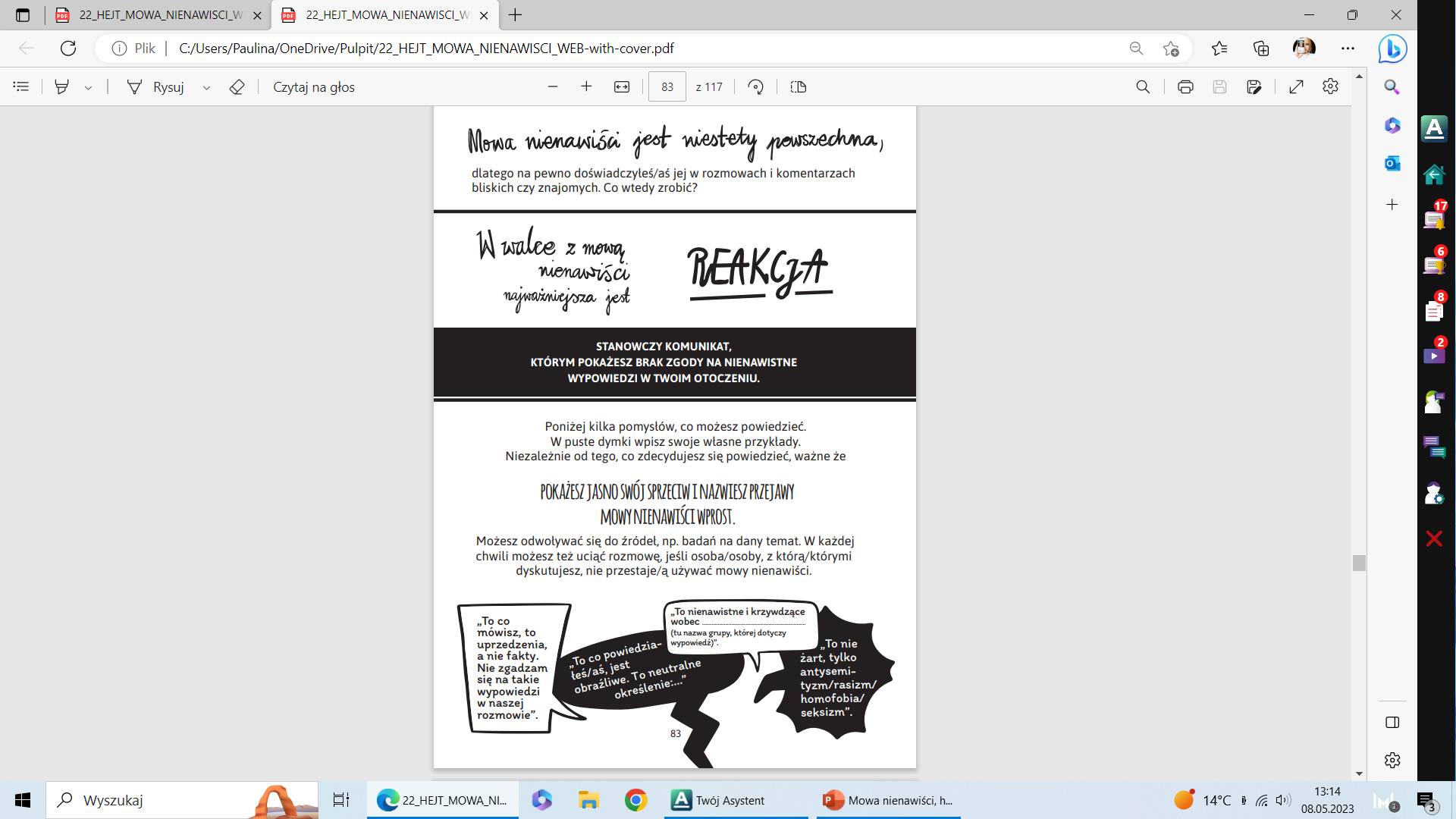 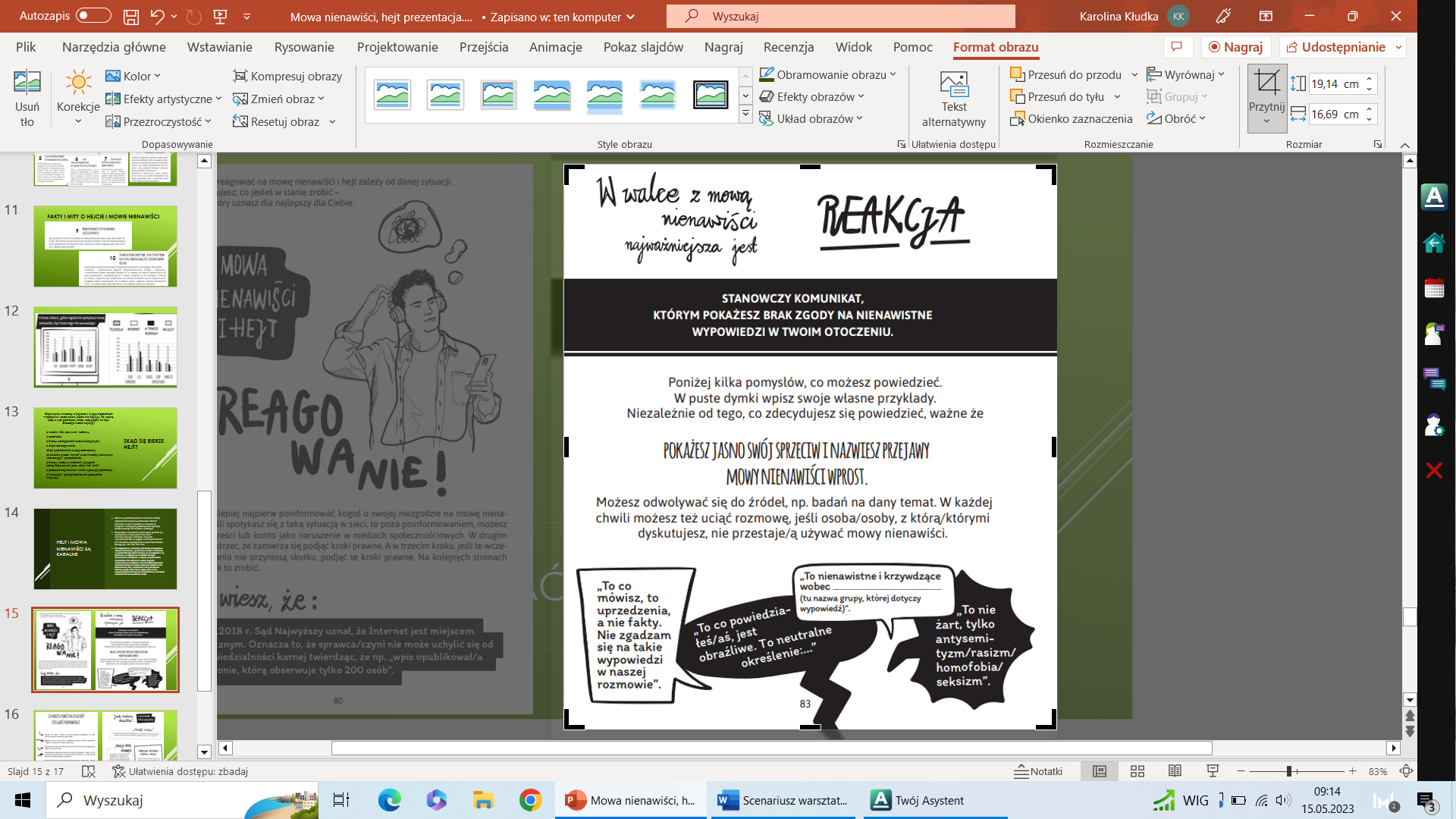 Bardzo ważną potrzebą człowieka jest czucie swojej wartości. Chcemy czuć, że nie jesteśmy nikim, że jesteśmy kimś. Większość konfliktów, kłótni i obaw bierze się ze zbyt niskiego poczucia wartości. Jeśli niewystarczająco zostaniemy docenieni – boli. Jeśli ktoś inny dostanie awans – czujemy, że ktoś jest lepszy od nas, a my jesteśmy gorsi. 
Chyba, że mamy ustabilizowane poczucie wartości. Wtedy nie boli, nie ma negatywnych myśli i nie czujemy się gorsi. Wiemy, że jesteśmy godni. Mamy do siebie szacunek. Doświadczamy poczucia, że jesteśmy wartościowi.
Brak doświadczania BEZWARUNKOWEJ miłości w dzieciństwie sprawia, ze poczucie własnej wartości jest zaniżone. 
Film
Jestem kimś, gdy wygram, gdy mam więcej, gdy lepiej zarabiam, gdy mam lepszy zegarek, gdy mam lepszą ocenę, gdy otrzymam pochwałę. I o ile to jest miłe, to tkwi w tym ogromne niebezpieczeństwo: uzależnienie od czynników zewnętrznych. One nas warunkują. To nic złego otrzymać pochwałę i się z tego cieszyć, czy wygrać i podnieść ręce do góry. Jednak jeśli tylko to nas definiuje, to wystarczy kilka chwil i wszystko to zostanie nam odebrane. 
Co się wtedy dzieje?  Jakoś musimy poczucie wartości odzyskać. Albo będą to metody humanitarne, mądre albo… najszybsze. Hejt to szybki sposób na dowartościowanie się.
Gdy atakujemy kogoś i udowadniamy, że ten ktoś jest gorszy, wtedy my czujemy się lepsi. Ogromny problem pojawiają się, gdy uświadomimy sobie, że te mechanizmy działają również wśród dzieci. 
Dzieci potrafią być bardzo brutalne względem swoich rówieśników. Bo Twoja mama ma dziwny nos! Hahahaha. A Twoi pracują jako… a moi jako…! Hahahaha. A ty nie umiesz zrobić fikołka! Hahaha… Patrzcie, ten ma podarte spodnie, pewnie rodziców nie stać! Hahahah…
DLACZEGO DZIECI HEJTUJĄ?
Im czujemy się słabsi, gorsi, mniejsi, tym bardziej się chowamy lub atakujemy. Im dzieci czują się słabsze, gorsze, mniejsze, tym bardziej się chowają lub atakują.
 Jeśli nie zadbamy o poczucie wartości swoich dzieci, to po 5-6 roku życia umysł dziecka sam zaczyna szukać metod na poczucie się lepiej ze sobą. Jeśli się nie uda, dziecko albo zaczyna wycofywać się z kontaktów, nauki – energia życiowa powolutku (a czasami szybko) zamiera, albo umysł znajduje inną metodę: atak. Fizyczny lub psychiczny. Kiedyś częstsze były formy fizyczne. W ostatnich latach popularne stały się metody mentalne.

Dopóki nie nauczymy się budować w sobie poczucia wartości, dopóki nie zbudujemy go w naszych dzieciach, dopóty hejt będzie rósł w siłę.

Kolejnym bardzo ważnym czynnikiem jest przeżywane napięcie i stres.  Im więcej agresji w domu, im więcej stresu w domu, tym dziecko więcej go przejmuje i musi to gdzieś wyładować- odreagować.
DLACZEGO DZIECI HEJTUJĄ?
Żadne dziecko nie rodzi się hejterem. Żadne dziecko nie rodzi się z negatywnymi uprzedzeniami i przekonaniami o kimś, o jakiejś grupie. Za to każde dziecko uczy się przez naśladowanie i obserwację. 
Dzieci często powielają dorosłe wzorce.  Zastanówmy się czy i kiedy my dorośli hejtujemy? Prowadząc samochód? Rozmawiając przy dziecku o kimś kogo nie lubimy? Komentując wygląd, poglądy, zachowanie innych dorosłych? Plotkując? Kłócą się z kimś?
Warto się przyjrzeć temu, jak rozmawiamy przy dzieciach, szczególnie o rzeczach, które nas poruszają. Wyrażanie opinii kończy się w momencie, gdy wchodzimy w dyskusję z silnymi emocjami, które wymykają się spod kontroli: straszymy, naciskamy, podnosimy głos, obrażamy się lub za wszelką cenę chcemy zmienić czyjeś poglądy.
A jak reagujemy na to kiedy moje dziecko mówi o kimś źle?  Warto wspólnie z dzieckiem pomyśleć o intencjach tej osoby, zareagować niezgodą na obrażanie kolegi koleżanki, nauczyciela, innego rodzica. 
Nastolatkowie mają silną potrzebę przynależności do grupy a co za tym idzie naśladowania również swoich rówieśników. Ale najpierw to my, dorośli powinniśmy zrobić rachunek sumienia, bo większość zachowań dzieci jest wynikiem naszych działań lub zaniechań. To my je uczymy, czym jest dobro i zło. I często nam się wydaje, że nie uczymy przemocy, bo przecież nie bijemy. A jednak kiedy wraca ze szkoły z uwagą, krzyczymy, obrażamy, karzemy. I dajemy lekcję, że w pewnych sytuacjach można używać przemocy psychicznej. 
Nie oznacza to, że mamy wszystkie zachowania akceptować i nie wyrażać swojego sprzeciwu względem zachowań, które nam przeszkadzają i naruszają nasze granice. Stawianie granic nie wyklucza jednak traktowania innych z szacunkiem, a ich odmienne zdanie nie powinno być okazją do oceniania i obrażania.
Film
Dzieci naśladują nie tylko dorosłych, naśladują również siebie nawzajem i to co widzą w Internecie. Czy wiesz co robi Twoje dziecko w sieci?
DLACZEGO DZIECI HEJTUJĄ?
Wyjść z sieci się nie da – jakakolwiek by była. Nie tylko dlatego, że koledzy nie pozwolą, nie da się, bo aktywność w sieci jest ważną częścią życia młodych ludzi. Nieograniczone niczym prócz własnej fantazji nastolatki próbują sił ze swoimi talentami na blogach i vlogach, nierzadko z sukcesem. Dzięki nastolatkom powstają też bardzo pozytywne projekty:
13-letnia Trisha Prabhu z Chicago, która trafiła do międzynarodowego finału Google Science Fair 2014. Dziewczyna zauważyła, że większość jej rówieśników nie wysłałoby hejterskich treści, gdyby chwilę się nad nim zastanowiła. Stworzyła więc dwa programy: Baseline, który analizuje szkodliwe treści, i Rethink, który pyta, czy na pewno chcesz to wysłać? Okazało się, że aż 93 proc. użytkowników testujących ten program finalnie nie zdecydowało się puścić w świat wrogich treści
Ważne jest aby jako rodzic mieć na uwadze kilka użytecznych zasad, które mogą chronić dzieci przed niebezpieczeństwami: 
-sprawdzanie, co dziecko robi w sieci, 
-wspólne serfowanie, żeby pokazać, co wolno, czego nie, 
 -bardziej restrykcyjnie ograniczanie aktywności dziecka w sieci poprzez założone na telefon i komputer blokady- kontrole rodzicielskie, 
-zapoznawanie się i przestrzeganie przez rodziców regulaminów portali społecznościowych dotyczących wieku użytkowników, najczęściej limitem jest 13 rok życia, 
-sprawdzanie jakie treści dziecko wrzuca do sieci- na swoje portale, jakie pisze komentarze, na jakich forach i grupach jest uczestnikiem.
DLACZEGO DZIECI HEJTUJĄ?
Hejtowanie świadczy o hejterze i o jego słabościach − szczęśliwi, zadowoleni ludzie nie hejtują.

z nudów- dla rozrywki / zabawy,
z zazdrości,
z braku umiejętności komunikacyjnych,
ze strachu przed ‚innym’ oraz innością kulturową (stereotypy i uprzedzenia), lub z braku wiedzy o ludziach i grupach sklasyfikowanych jako ‚obcy’ lub ‚inni’,
z poczucia zagrożenia i walki o pozycję społeczną,
z frustracji / agresji zasilanych poczuciem krzywdy,
Skąd Jeszcze BIERZE się HEJT?
Wśród oznak, które mogą wskazywać na to, że nasze dziecko jest ofiarą przemocy lub hejtu, wymienia się:
nagłe zdenerwowanie, smutek czy złość po przeczytaniu otrzymanej wiadomości,
 szybkie wygaszanie smartfona lub monitora, gdy rodzic wchodzi do pokoju,
nagłe wycofanie się dziecka z aktywności w sieci (usunięcie profilu na portalu społecznościowym),
 obsesyjne sprawdzanie profilu, wiadomości, 
niechęć chodzenia do szkoły, spóźnianie się do szkoły,
 niechęć do jeżdżenia do szkoły autobusem z innymi – dzieci proszą, by rodzic je odwiózł,
brak opowiadania o relacjach z innymi,
gorsze wyniki w nauce,
koszmary nocne,
brak energii u dziecka,
agresję dziecka w stosunku do rodziców i/lub rodzeństwa,
płaczliwość, 
bóle głowy, bóle brzucha, wymioty, nudności, kłopoty ze snem,
nagła zmiana zachowania np. Dziecko z radosnego staje się smutne, przygnębione i zamknięte w sobie.
JAK ROZPOZNAĆ, ŻE MOJE DZIECKO MOŻE BYĆ OFIARĄ HEJTU lub PRZEMOCY?
Większość dzieci sygnalizuje problem późno. Kiedy hejt już od jakiegoś czasu trwa, kiedy dziecko zupełnie nie jest w stanie sobie z nim poradzić.
 Albo rodzice i nauczyciele dowiadują się o nim po próbie samookaleczenia, bo dopiero wtedy zaczynają drążyć i pytać. 
Dzieci nie mówią o problemach najczęściej z 3 powodów:
ponieważ nie sądzą, że im pomożemy, 
ponieważ liczą na to, ze problem sam przeminie,
ponieważ boją się, że będzie gorzej. 
Dobrze jest wyposażyć dziecko w takie umiejętności, żeby pierwszą falę hejtu umiało przyjąć samo i żeby jak najszybciej powiedziało dorosłym o tym, co się dzieje. Komuś, komu ufa. Komuś, kto potraktuje jego problem poważnie. To bardzo istotne, żeby dziecko miało kogoś takiego w otoczeniu. 
Rodzic w każdym momencie może, zgłosić sprawę na policję.
JAK REAGOWAĆ KIEDY DZIECKO ZGŁASzA PROBLEM?
Jeśli hejt dzieje się w szkole lub hejterem jest znajomy ze szkoły zgłaszamy to wychowawcy, dyrektorowi, psychologowi, pedagogowi i współpracujemy by rozwiązać sytuację. 
Dobrym rozwiązaniem jest również próba spokojnego wyjaśnienia sprawy z rodzicami dziecka, który hejtuje nasze dziecko. 
Jeśli dziecko prześladowane jest przez osobę nieznajomą, można zablokować hejtera, zgłosić problem administratorowi serwisu. Należy też powiedzieć dziecku, by nie odpowiadało na zaczepki w sieci.
Ważne słowa, które dziecko powinno usłyszeć od rodzica, to: „Nikt nie ma prawa cię krzywdzić”, „To, co się stało, nie jest twoją winą, bo każdego mogło to spotkać”. 
Ważne jest wsparcie dziecka, uświadomienie mu, że nie jest takie, jak mu wmawia hejter, że prawdopodobnie nigdy nie powiedziałby mu tego w twarz oraz że w Internecie jest wiele nieprawdy i prowokacji.
JAK REAGOWAĆ KIEDY DZIECKO ZGŁASzA PROBLEM?
JAK REAGOWAĆ- PODSUMOWANIE
Czy spotykacie się z hejtem i mową nienawiści u dzieci i dorosłych? 


Czy Wasze dzieci były ofiarami hejtu/ lub mowy nienawiści? 


Jakie poczyniliście kroki w tej sytuacji?
 

Czy Wasze dziecko było sprawcą hejtu lub mowy nienawiści? Jak je wsparliście?
DYSKUSJA
Czego Waszym zdaniem brakuje w szkołach w kontekście hejtu / mowy nienawiści? 


Jakie działania były by dla Was przydatne i pomocne w tym temacie?


Co możecie sami jako rodzice zrobić by przeciwdziałać rozprzestrzenianiu się hejtu wśród dzieci?


Czyjego wsparcia potrzebujecie i w jakiej formie?
DYSKUSJA